The European Standardization Systemhelping SMEs go international
Hervé GAUTHIER, CEN and CENELEC Unit Manager International Cooperation
SBS Annual Conference, 2016-10-19
An evolution of the global trade landscape
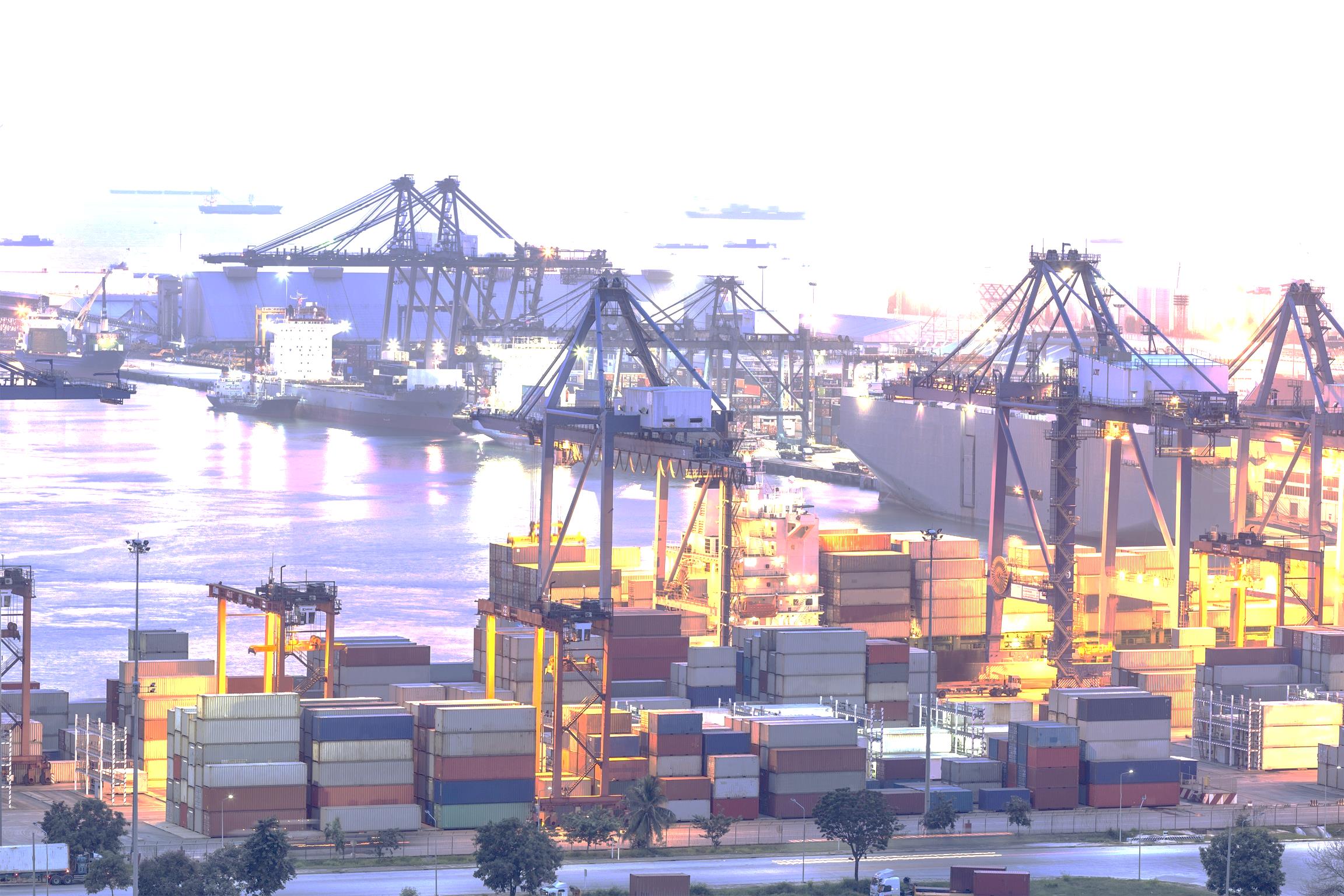 Progressive elimination of traditional barriers to trade
Higher interdependence among national & regional economies
An increasing role for standards as trade enablers, creating a level-playing field

First beneficiaries: SMEs
[Speaker Notes: The way the global trade landscape evolves increases the role of standards

What is happening:
Elimination of traditional barriers to trade
Relative progress achieved in multilateral trade discussions, WTO
Multiplication of bilateral/multilateral free-trade agreements (WTO figures: 124 Trade Agreements in the period 1948-1994 – 46 yrs, over 400 between 1995 & 2012 – 17 yrs)
Higher interdependence between economies
Steady increase of the share of trade (export/import ) in relation to all countries’ GDP
Global Value Chain concept => increased need for a common language to help working together

Increased role of standards
Playing the role of trade enablers (interoperability, compatibility, trust, etc.)
Supporting fair competition in global trade, thanks to agreed common specifications]
CEN & CENELEC approach in support of European companies’ competitivenessFostering coherence at all levels
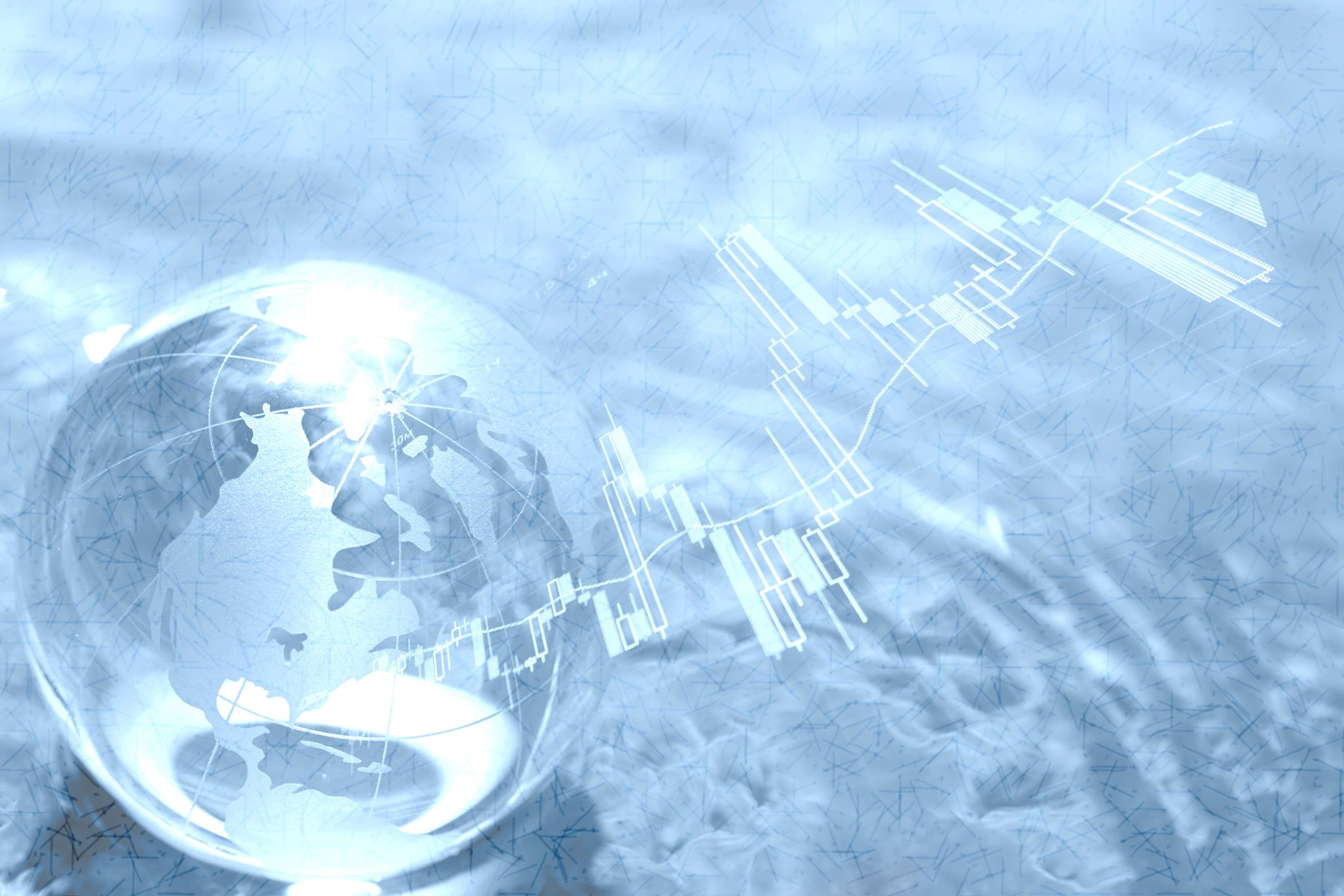 [Speaker Notes: Industry and businesses do not like doing the same work twice…

In Europe, national delegation & commitment => 1 EN = 33 XX ENs + withdrawal of conflicting standards

Whenever possible, going for ISO/IEC solution (good for competitiveness of European manufacturers in global markets + openness of European market)

This slide shows the overall coherence fostered by CEN and CENELEC throughout their technical + international cooperation work]
SBS liaisons with ISO Committees
[Speaker Notes: European SMEs are represented at ISO level in these 4 TCs through laision agreements. SBS is observer in these meetings]
CEN and CENELEC alignment with ISO/IECWalking the talk
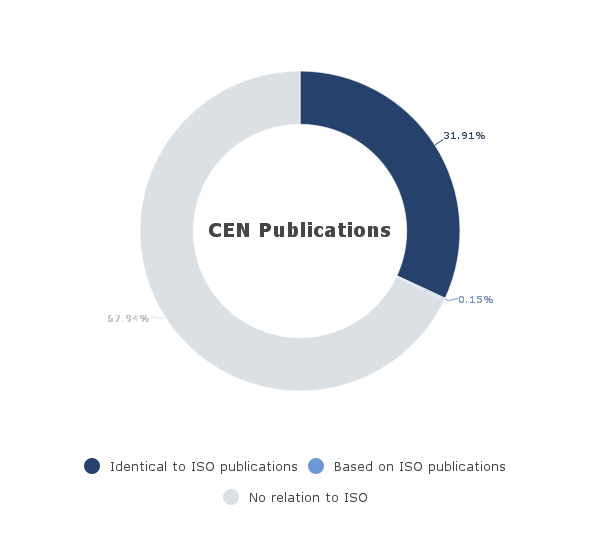 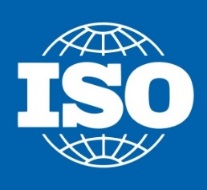 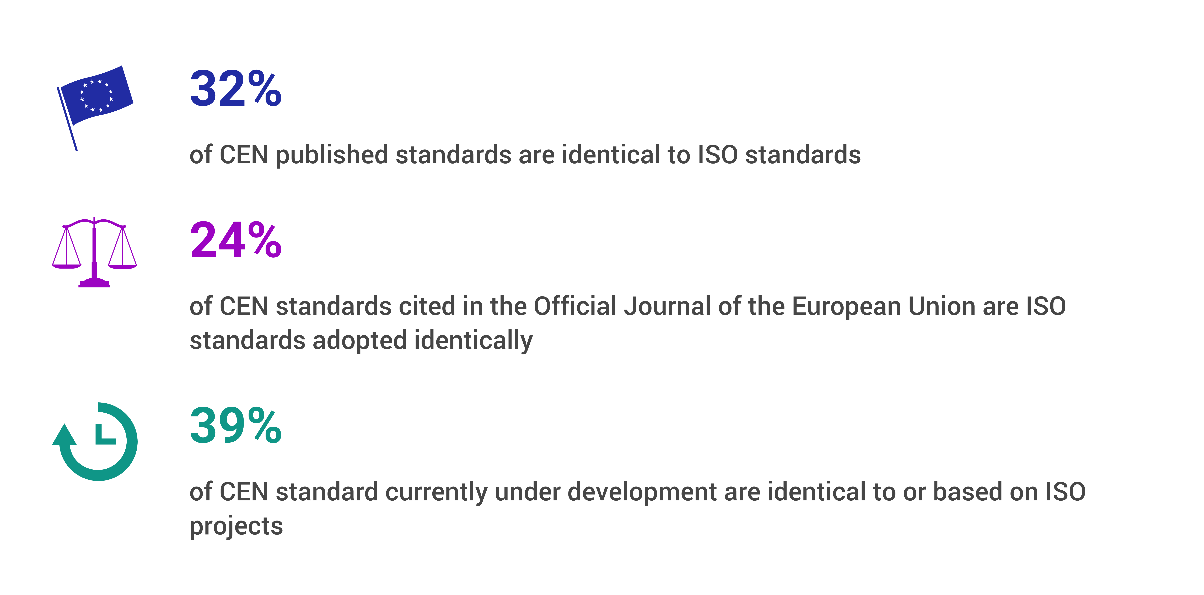 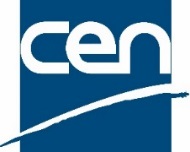 Source: CEN-CENELEC Statistics at end Q2 2016
[Speaker Notes: Alignment with ISO & IEC fundamental to support the global competitiveness of European industry!]
Benefits for Businesses
Global markets => international standards
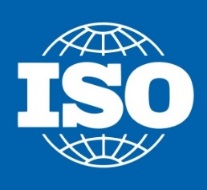 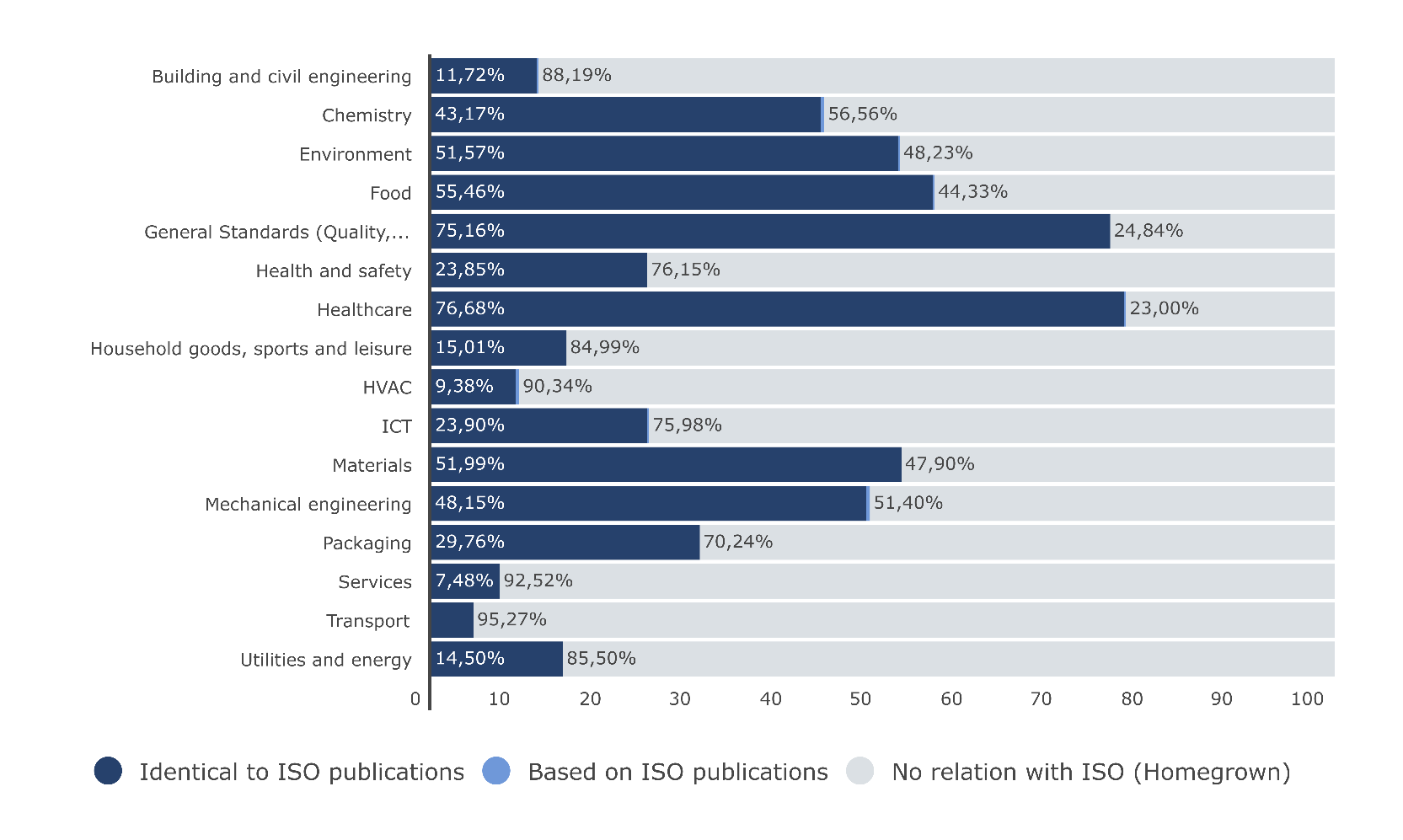 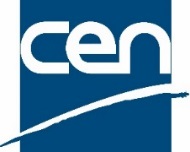 Source: CEN-CENELEC Statistics at end Q2 2016
[Speaker Notes: Figures from end Q2 2016
International standards support global market access => alignment with ISO & IEC fundamental to support the global competitiveness of European industry and SMEs!
The more global the market, the higher the alignment]
CEN and CENELEC alignment with ISO/IECWalking the talk
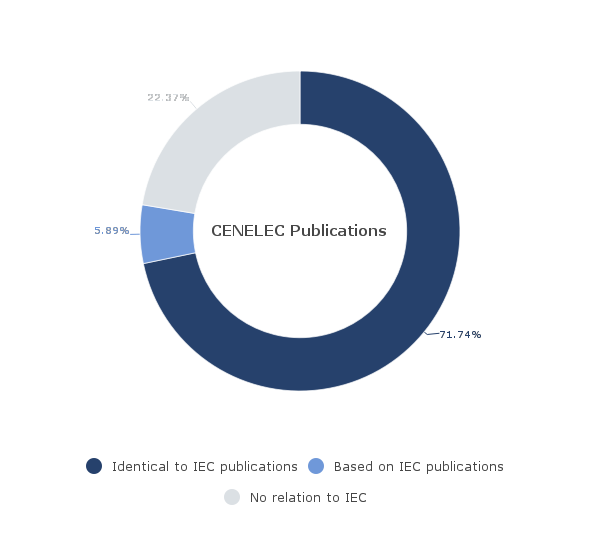 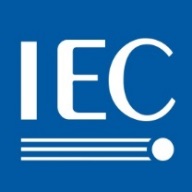 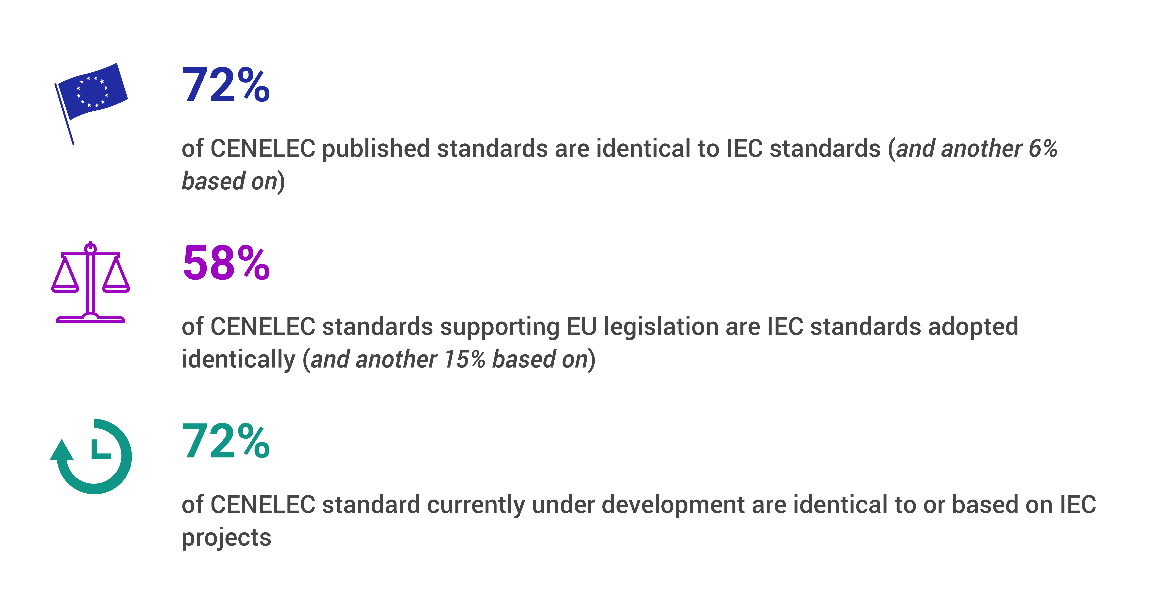 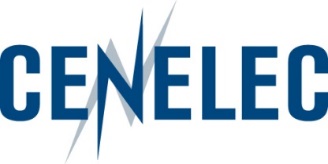 Source: CEN-CENELEC Statistics at end Q2 2016
[Speaker Notes: Alignment with ISO & IEC fundamental to support the global competitiveness of European industry!]
Benefits for Businesses
Global markets => international standards
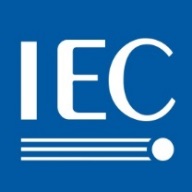 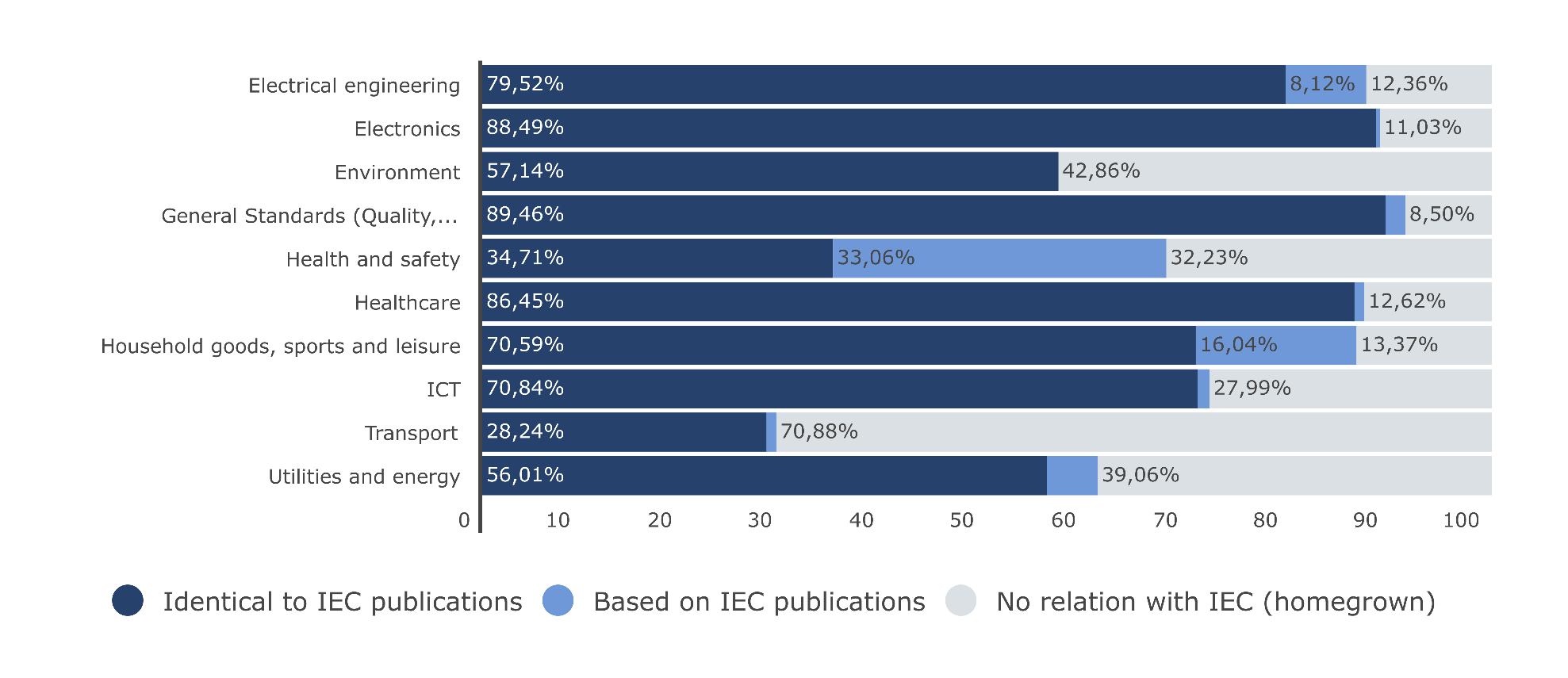 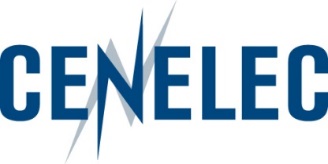 Source: CEN-CENELEC Statistics at end Q2 2016
[Speaker Notes: Figures from end Q2 2016
International standards support global market access => alignment with ISO & IEC fundamental to support the global competitiveness of European industry and SMEs!
The more global the market, the higher the alignment]
Fostering alignment via the identical adoption of ENsA complementary tool supporting market access
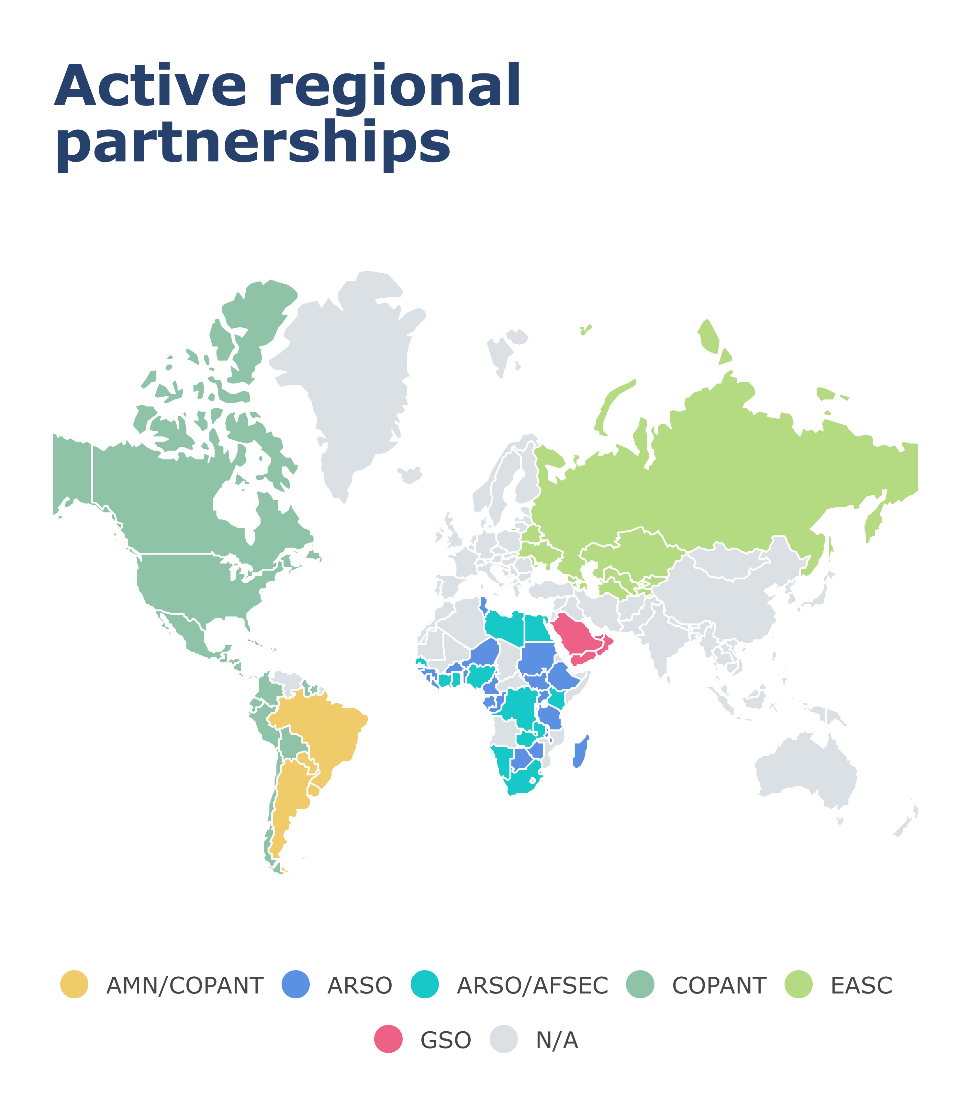 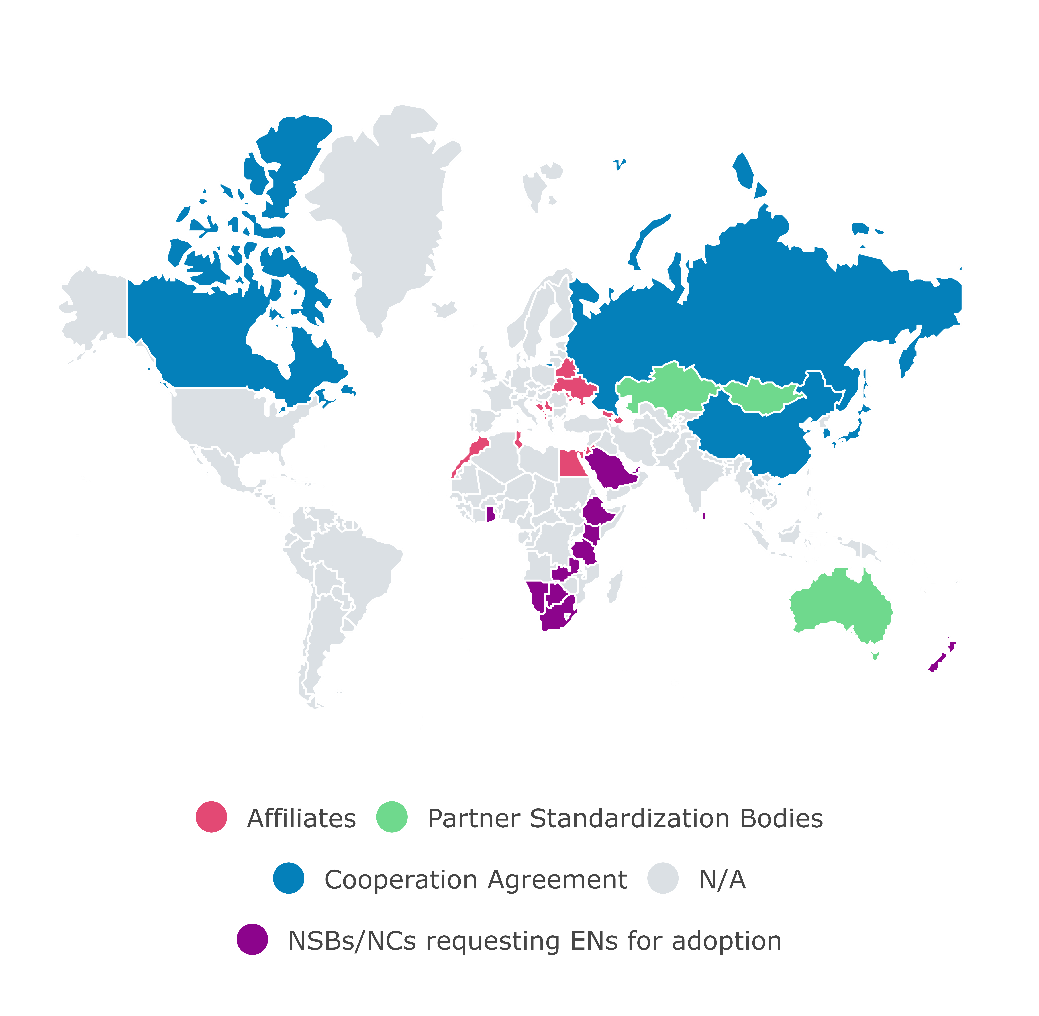 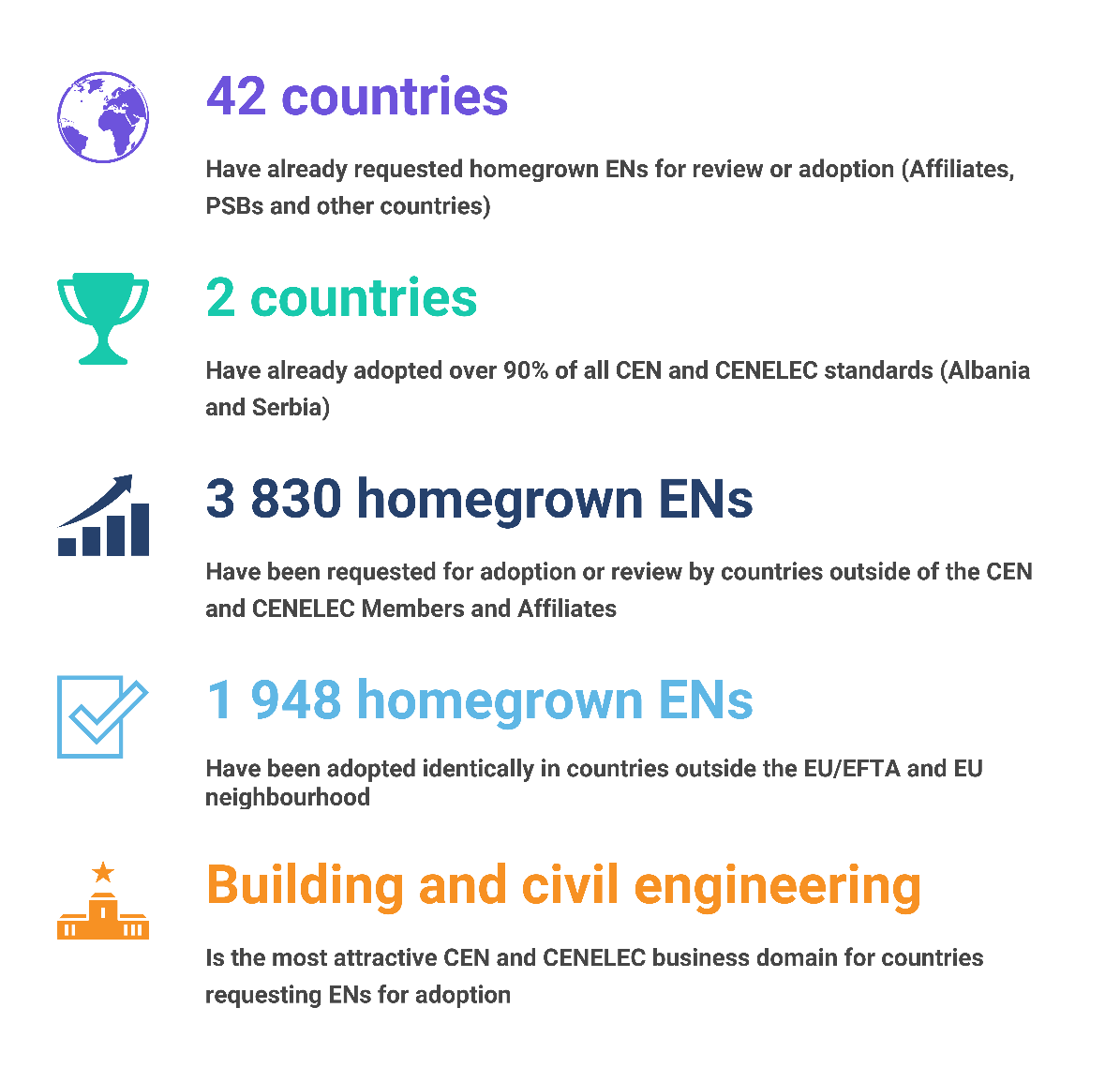 Source: CEN-CENELEC Statistics at end Q2 2016
[Speaker Notes: On the right appear the channels enabling the adoption of ENs (Affiliate & PSB statuses, cooperation agreements + license agreements)
On the left some facts and figures from Q2 2016

Numerous  channels (complementary to the strong connection with ISO/IEC) to spread European know-how and technological leadership, and to foster the European standardization model (NLF and New Approach, national delegation and commitment, high engagement in / alignment with ISO & IEC):
16 Affiliates of CEN and/or CENELEC (from Morocco to Azerbaidjan) => expanding the benefits of the European standardization model (access to ENs for adoption, access to TC work as observer, compulsory withdrawal of conflicting standards)
3 PSBs (Australia, Kazakhstan, Mongolia) => expanding the benefits of the European standardization model (access to ENs for adoption, access to TC work as observer, compulsory withdrawal of conflicting standards)
5 Cooperation Agreements with NSBs (Canada, China, Japan, Korea, Russia) fostering the European standardization model (New Approach principles, primacy to ISO/IEC, single standard model) and supporting exchanges of views on technical issues / technical cooperation
10 MoUs (6 active ones: AMN & COPANT in the Americas, ARSO & AFSEC in Africa, EASC covering the Eastern Partnership countries, GSO covering the Gulf region) => fostering the European standardization model (New Approach principles, primacy to ISO/IEC, single standard)
27 countries that already requested ENs for adoption/review outside Europe+neighbourhood (18 that already adopted Ens) => acknowledging + supporting the European technological leadership in other countries]
Thank you!
www.cen.eu  
www.cenelec.eu
www.cencenelec.eu
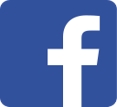 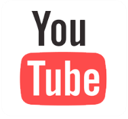 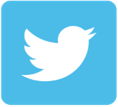 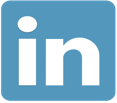 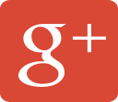 Follow us on: